Web Map Applications:The Geo-Web Revisited
IT4GIS
Keith T. Weber, GISP
GIS Director
ISU-GIS Training and Research Center
Web Map Apps
In the first part of our exercise, you visited some web map applications
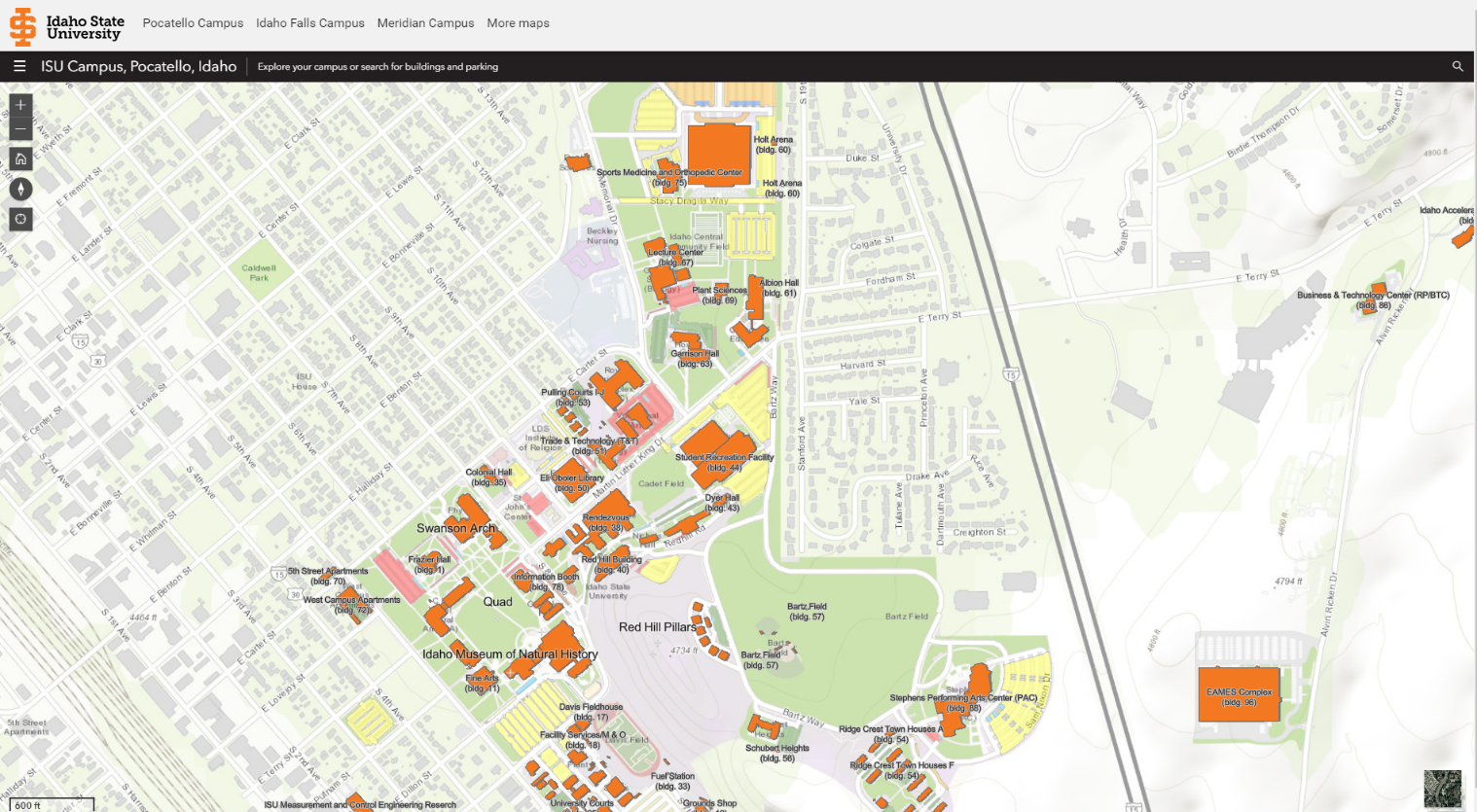 What’s a Web Map App?
Web Map Apps rely on a browser and “wrapper software” to deliver GIS content to the client
It is the browser that “consumes” the web map service
Web Map Apps are frequently “mash-ups” of various web map and web image services
Wrapper software is a generic term referring here to software like ArcGIS Portal that uses Java Scripts to draw maps and provide map content
Service Architecture
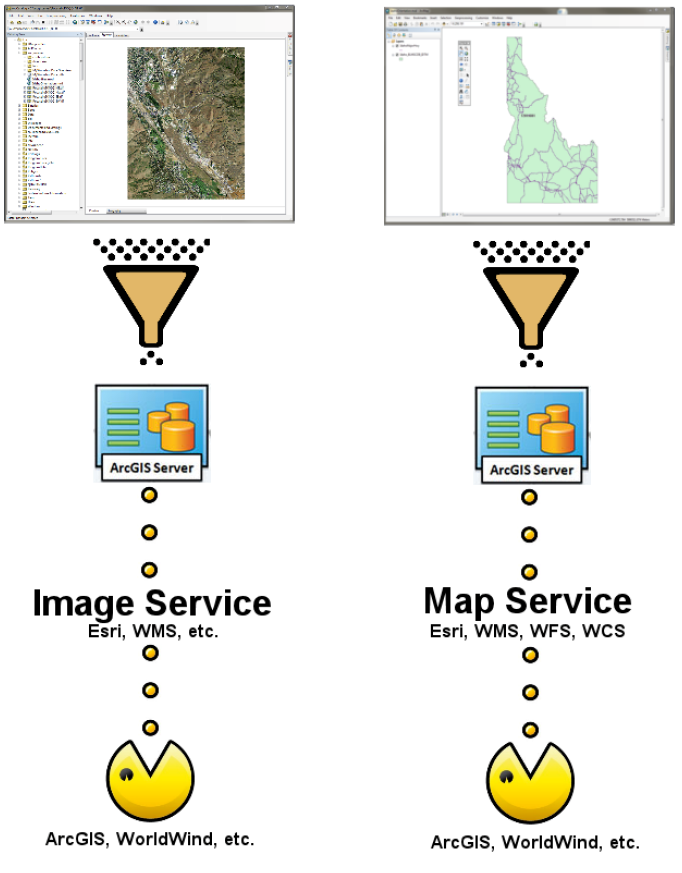 Putting Smart Maps on the Web
Browsers (FireFox, Edge, Chrome, etc.) cannot consume map services directly
They need something (wrapper software) to prepare these data for consumption
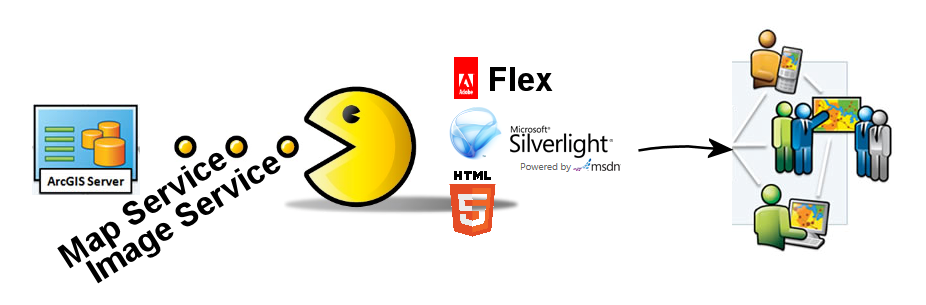 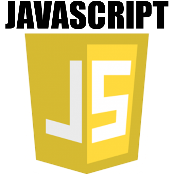 Which Wrapper…
Which Environment will we use?
Adobe Flex
MS Silverlight
JavaScript
HTML 5
Portal (aka, ArcGIS Online (AGOL))
AGOL Architecture
AGOL is a cloud resource
ISU’s AGOL presence is called gISU
Each of you already has a user account on gISU
gISU is allowed 50,000 user accounts
gISU is allowed 5,000,000 credits under our site license
Credits: Things you Need to Know!
Credits: Things you Need to Know!
Storing geospatial data in the AGOL cloud costs credits
Creating and storing TILES in the AGOL cloud costs LOTS of credits
Raster layers are not allowed in AGOL (based on ISU’s license agreement)
What do we do???
Leverage All Our Resources
Create and store OUR big geospatial data on OUR server 
The GIS TReC’s Portal
Create web services for these Big Data (map/image services) on OUR server
Share the service end-points (URL) with AGOL (gISU)
How?
AGOL– My Content– Add Item
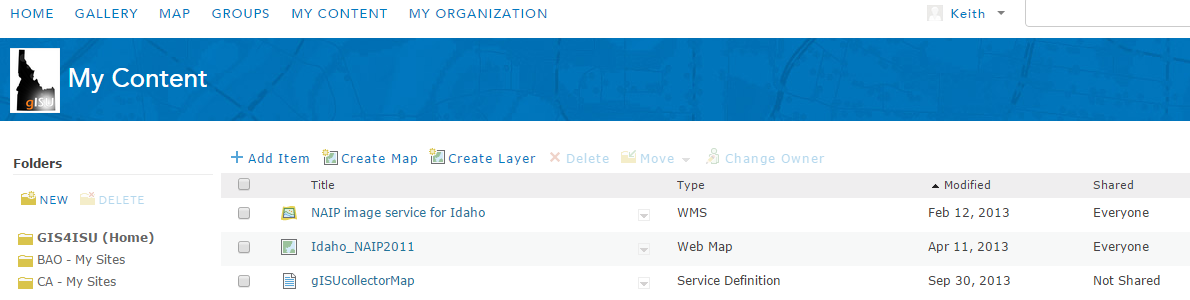 How to…
The ITEM URL expects a REST or SOAP end-point
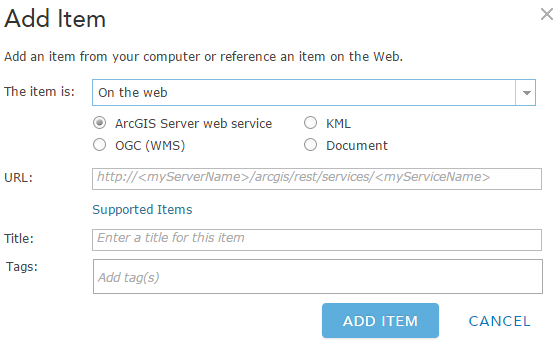 How Do I Find My End-point?
Access Portal from a web browser 
Log-in
View your Content
Select the web layer of interest
Copy its REST end-point
How Do I Find My End-point?
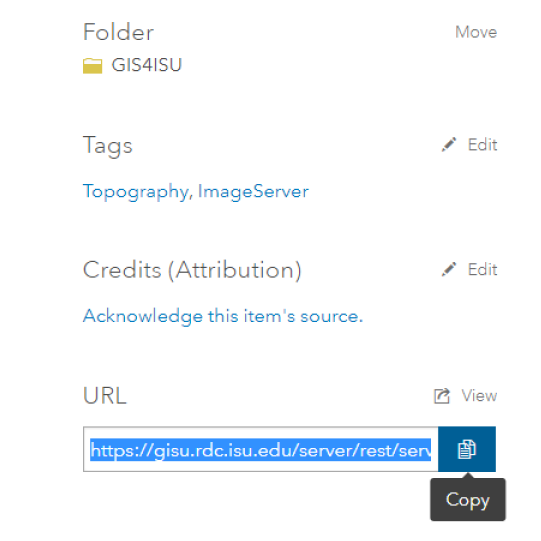 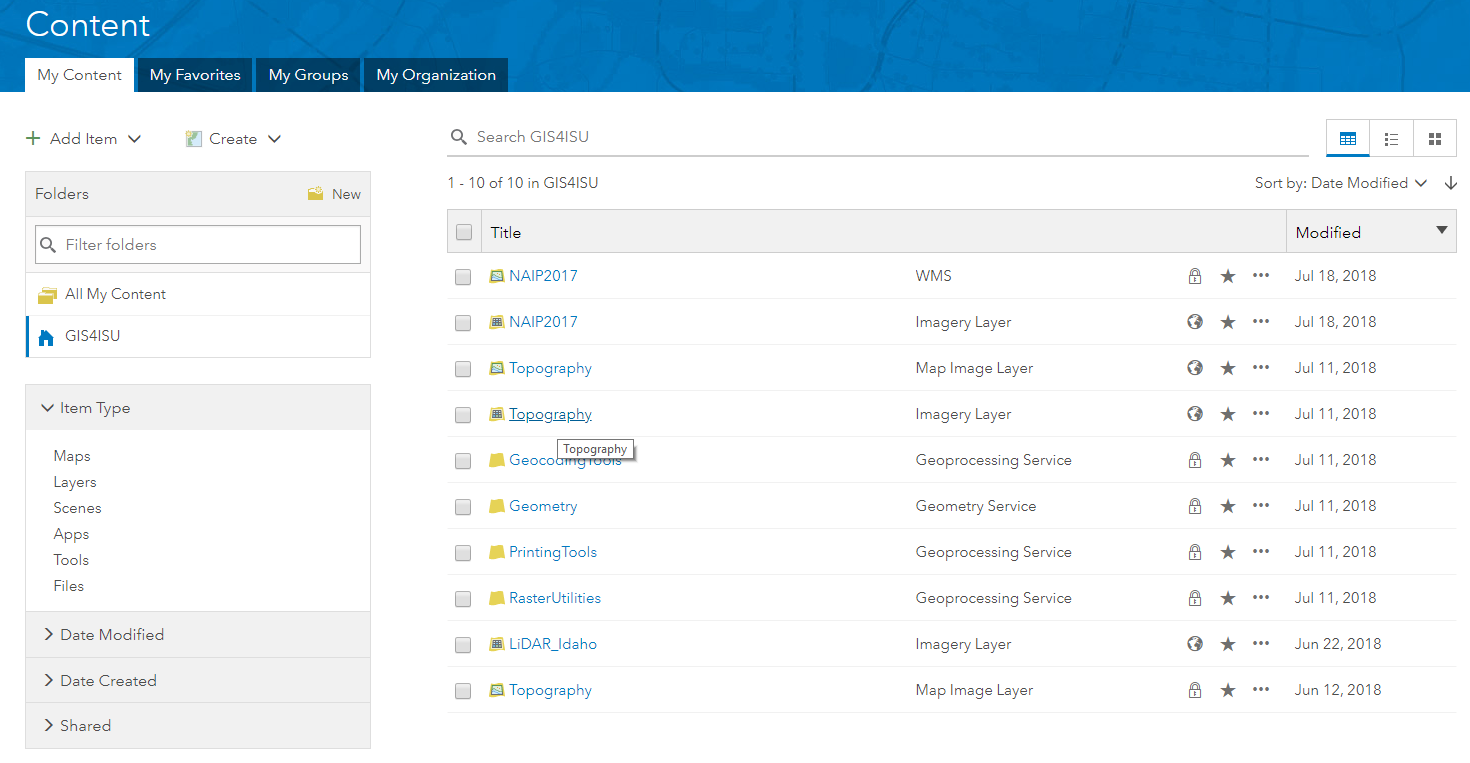 Copy and Paste
Copy the REST end-point
Add an item and paste the REST end-point into AGOL 
This Adds the Item to your AGOL account
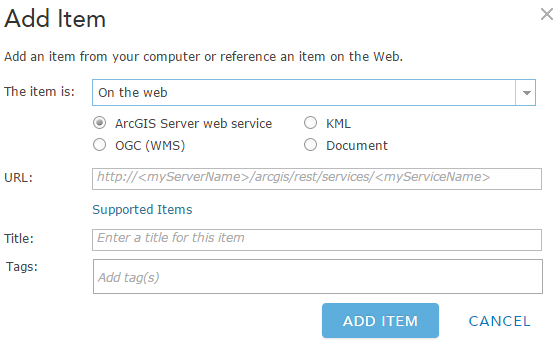 Time to Share
From AGOL, share your item!
Once you add an ITEM to AGOL you can easily share it with others (by named group) or with EVERYONE (public).
Your source service in portal must also be shared in the same way
Recall our discussion of permissions from the “Systems Administration” section of this class
Why not use our Portal Directly for Everything
Permissions and firewalls
Visibility and discoverability
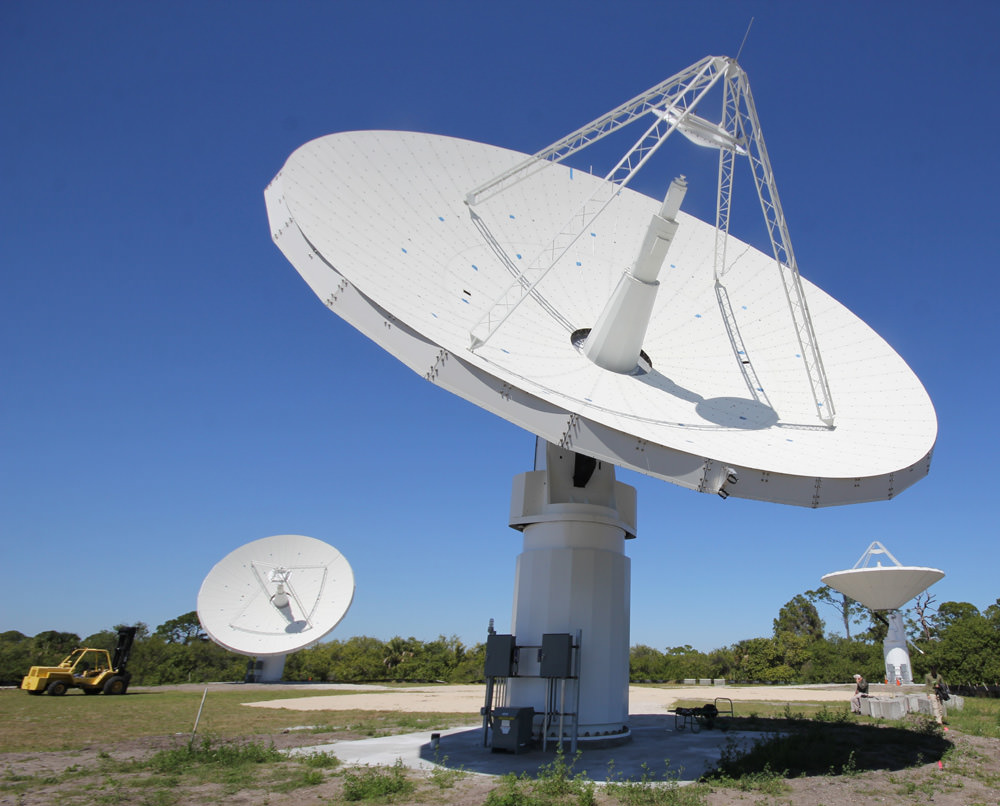 PORTAL 
BELOW THE RADAR
This Photo by Unknown Author is licensed under CC BY
Tips for Making a Great Web Map
DON’T
Dump data on the consumer (less is more)
Include OBJECTID in the pop-up
Use imagery basemaps
DO
Use meaningful layer names
Use meaningful field names
Carefully craft symbology
Apply spatial/scale thresholds
Set a good initial map extent
Now its Time for Cartography
Make your map using AGOL tools
Explore
Use Esri’s new Map Viewer 
Have fun!
Detailed instructions can be found in this week’s exercise document
Since the data are not uploaded to AGOL (it is stored on Portal and shared with AGOL), you will not use any credits!
Professional Hints and Tips
Work Smarter not Harder	 with a List of Files
Build a batch file
Build a Python script
Build a Macro (Idrisi TerrSet, LAS Tools, etc.)
Questions?